Planning and Preparing for Assumption of Programs
Melanie Fourkiller, Choctaw Nation of Oklahoma
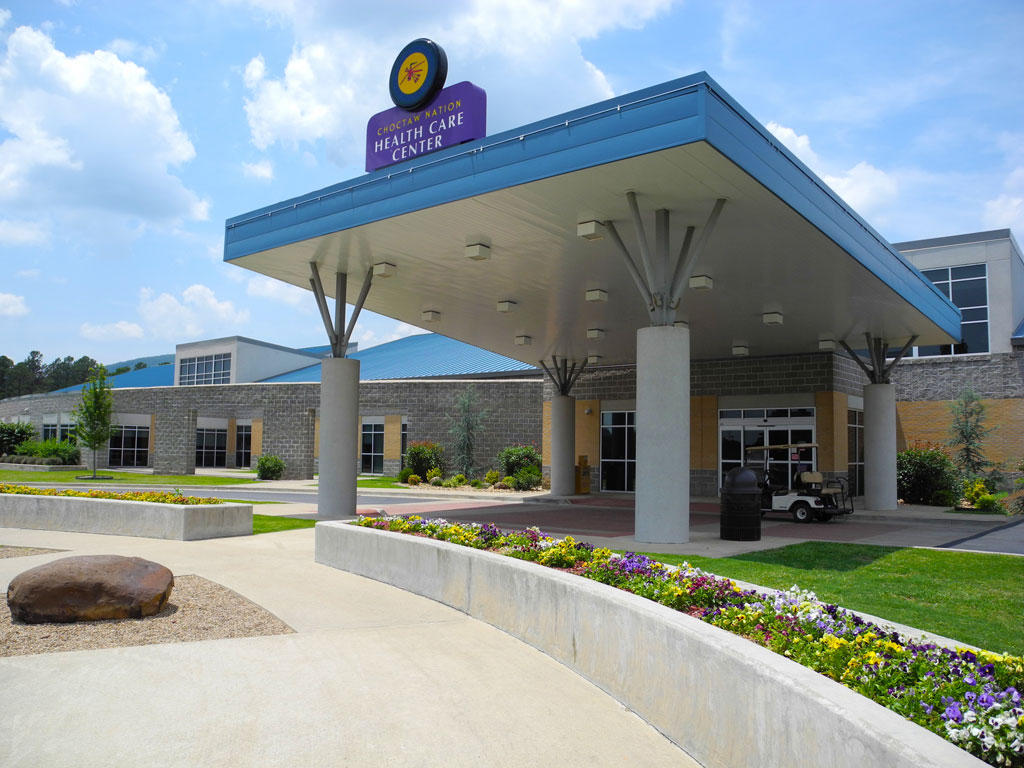 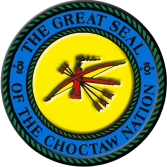 “Excellence in Rural Health Care”
What are PSFAs?
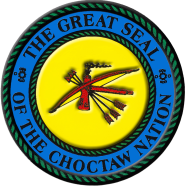 Programs, Services, Functions and Activities;
Programs (high level), Activities (detailed level);
Describe all “contractible” operations of the IHS, both administrative and programmatic, at each organizational level;
Researching PSFAs
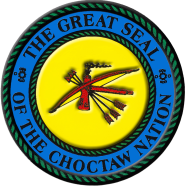 Detailed information is needed on all PSFAs considered for assumption by the Tribe;
For new SG Tribes, it is advised that information be obtained on all PSFAs; 
Research will allow the Tribe to make informed decisions about PSFAs to assume, conduct internal management planning, as well as to provide awareness of remaining responsibilities of the IHS.
Researching PSFAs
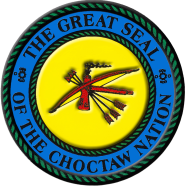 PSFA Information Sources:
Agency Lead Negotiator (ALN);
Office of Tribal Self-Governance;
HQ, Area and Service Unit staff;
Self-Governance Education/Communication;
Other Self-Governance Tribes.
Researching PSFAs
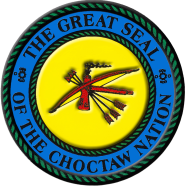 Steps:
Request/Obtain financial and PSFA information from the ALN, including all PSFA manuals applicable to your Tribe;
Review in conjunction with the financial information provided;
Request meetings with HQ, Area or SU staff as needed to answer questions and provide in-depth information about IHS operations;
Utilize SG Tribal networks.
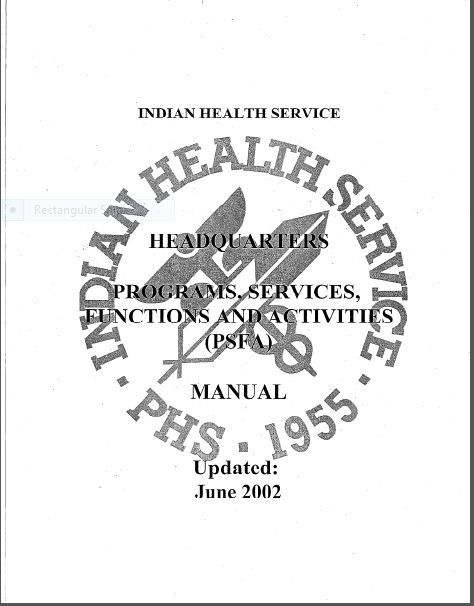 Analysis and Decision Making
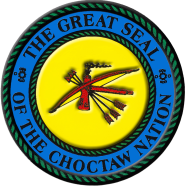 Community and Tribal Leader direction – this should guide overall PSFA analysis and priority-setting.  This will ensure that the resulting course of action will contain strategies to make health services more responsive to the articulated needs and desires of the Tribal community and its Leaders.

“The Congress hereby recognizes the obligation of the United States to respond to the strong expression of the Indian people for self-determination by assuring maximum Indian participation in the direction of educational as well as other Federal services to Indian communities as to render such services more responsive to the needs and desires of those communities.”
	
	(25 U.S.C. § 450a(a))
Analysis and Decision Making
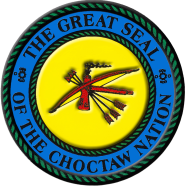 Determining feasibility of assuming specific PSFAs, or portions thereof:
Population to be served;
Financial considerations;
Opportunities and challenges;
Internal management preparedness;
Improvement of healthcare outcomes;
 “Phase-in” strategies.
Consideration of opportunities and challenges:
Review and consider strategies to capitalize on opportunities that may be available to the Tribe to leverage its health care services, such as third party billing; partnerships with IHS and other organizations and providers; Inter-Tribal partnerships; Affordable Care Act opportunities; and innovative health care delivery system models. 
Identify barriers and challenges and develop strategies to address such barriers.
Analysis and Decision Making
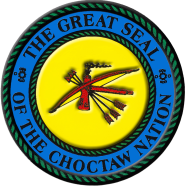 Orderly transition to Tribal administration of health care programs:  
Identify management systems and infrastructure needed; 
Appropriations and budget;
Tribal legal infrastructure; 
HR, Finance and other management systems;
Health service delivery infrastructure; 
Identify transition strategies;
Exp:  Purchased and referred care; personnel, vendor contracts, etc.
Identify health care program implementation strategies.
Partnerships, health priorities, health service delivery models, facilities, providers and staffing.
Assessment of Management Infrastructure
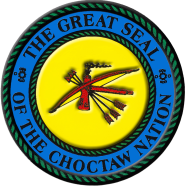 Governance/Organizational Structure
Health Department or System
Internal Management Support
Finance
Human Resources
IT
Procurement/Contracts 
Facilities
Governance/Structure
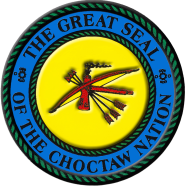 Governance and Decision-Making Structure
Health Governance Models
Organizational Structure
Decision Making hierarchy
Budget
Programmatic design/partnerships
Policy
Considerations 
Responsiveness to Community
Flexibility 
Unique healthcare operations
Health Infrastructure
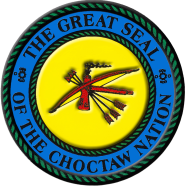 Extent of current Health programs operated
Community based, outpatient, inpatient, etc.
Health Professional Leadership
Medical Direction
Health Administration
Health Systems of Support 
Accreditation
Recruitment/retention
Billing/collection
Credentialing 
Quality Improvement/Compliance
Health Policy 
What policies already exist, and what policies are needed
Integration
Health Infrastructure
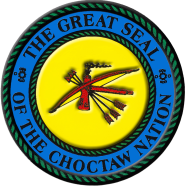 Health Policy 
What policies already exist, and what policies are needed
Integration 
Provider Network Development
Management Infrastructure
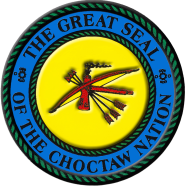 Finance/Contracting
Budget/Appropriations process; 
Reallocation of budgets; 
Billing/collections; 
Expenditure authorities and approvals; 
Integration of Tribal policy;
Preferences 
Competition 
Contract provisions
Responsiveness/flexibility;
Indirect Cost Pool Planning; 
Financial Reporting.
Management Infrastructure
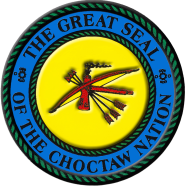 Human Resources
Transition of Federal staff
Recruitment & retention of health professionals 
Policy changes/development 
24 hour operations
Management of health professionals 
Health Professional salary scale
Continuing Education
Licensure
Etc. 
Organizational development
Examples of Approaches
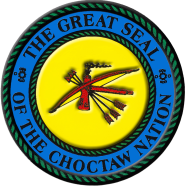 Use of Internal Teams
Organized by subject matter/expertise
Planning
Negotiation 
Implementation
Examples of Approaches
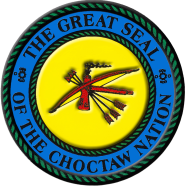 Phase-in strategies:  
Very useful for Tribes new to SG; 
“Roll over” Title I Contracts into FA and add Tribal Shares and related PSFAs;
Incrementally add ‘feasible’ PSFAs over time ;
Allows infrastructure growth along side Tribal assumption of health programs.
Office of Information Technology:
Frequent decisions by Tribes to assume portions of PSFAs, based upon cost and Tribal IT system and infrastructure.
For ease of decision making, IHS is preparing OIT “packages” of related IT services.
Examples of Approaches
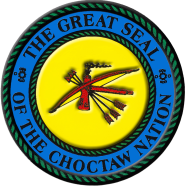 Purchased and Referred Care:
Example:  Tribal share of PRC identified at less than $100k for user population identified at 1,200 patients.  One catastrophic PRC case could cause a cash flow crisis.  Tribe elected not to assume PRC at that time.
Example:  Tribe elected to assume PRC without also assuming the associated Primary Care.  Problems with continuity of care and cost control.
Example:  Tribe elects to shift traditionally-purchased services to direct services, rather than PRC, for cost savings and timely services.
Sanitation Facilities Construction:
Example:  Tribe elects to remain with IHS SU due to its small size for purposes of competing for SFC projects. Tribal members get served on a more frequent basis.
Example:  Tribe elects to compact SFC, but partners with Tribal communities, municipal and rural water systems to extend funding further and serve more Tribal members.
Examples of Approaches
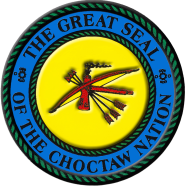 Primary Health Care:
Example:  Tribe elects to join other Tribes in a consortium for economies of scale.
Example:  Tribe elects to partner with other Tribes either granting a resolution or obtaining a resolution for pooling resources and health care administration. 
Example:  In an area where a number of private facilities exist, Tribe elects to change the mix of purchased vs. directly operated health programs to extend services.
Example:  Tribe elects to purchase insurance for patients on the Marketplace to provide a revenue source.
Variations in PSFA assumption and implementation can be as varied and unique as the Tribes themselves.
Questions?
Yakoke! 
Melanie Fourkiller – mfourkiller@choctawnation.com
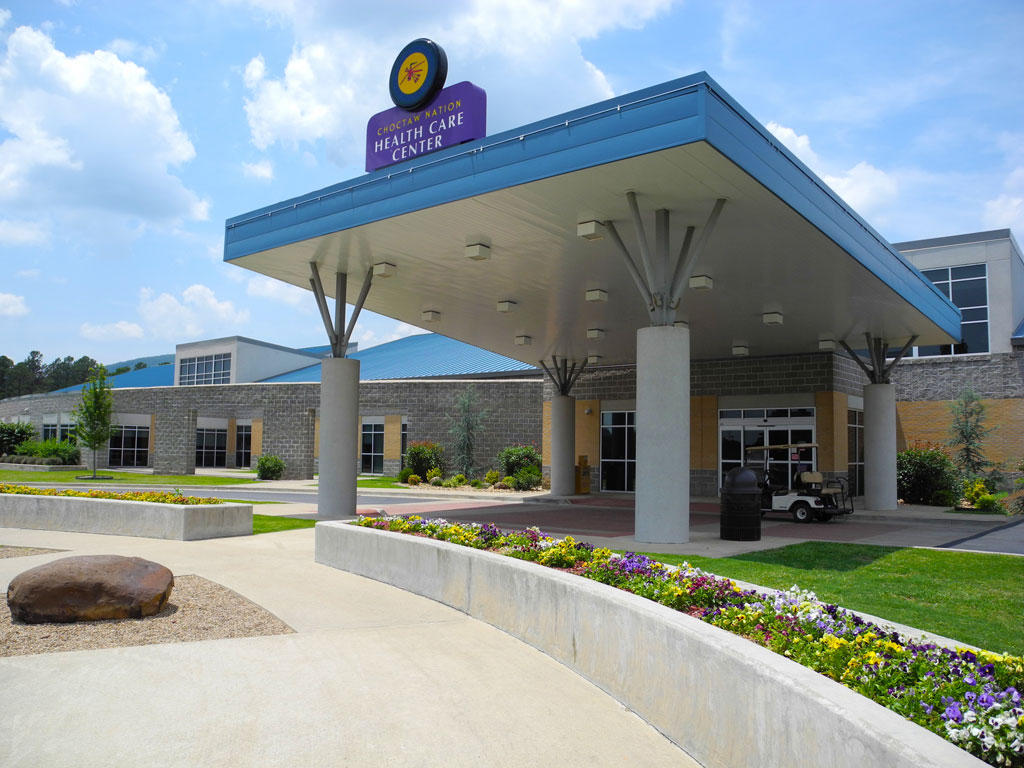 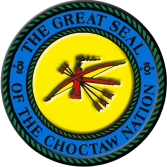 “Excellence in Rural Health Care”